Tajska
Seminarska naloga
Lega
Tajska je obmorska država v JV Aziji
Vzhod: meji na Laos in Kambodžo
Jug: meji na Tajski zaliv in Malezijo
Zahod: meji na Andamansko morje in Mjanmar
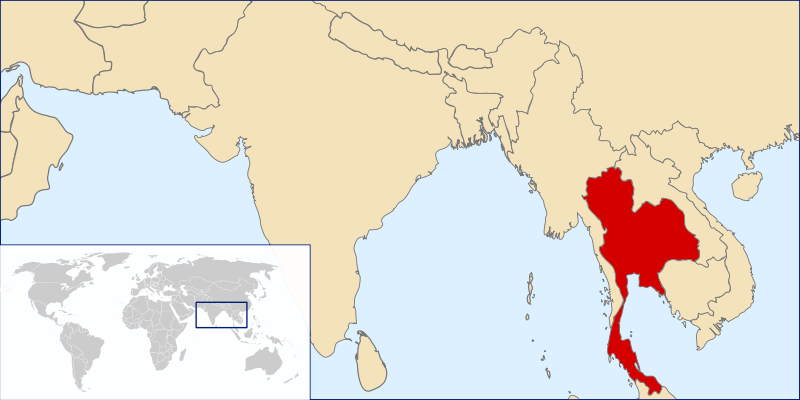 Splošne značilnosti
Površina: 513.115 km²
Glavno mesto: Bangkok
Jeziki: tajski, laoški, kitajski
Vera: budisti
Denarna enota: baht
Državna ureditev: kraljevina; demokracija
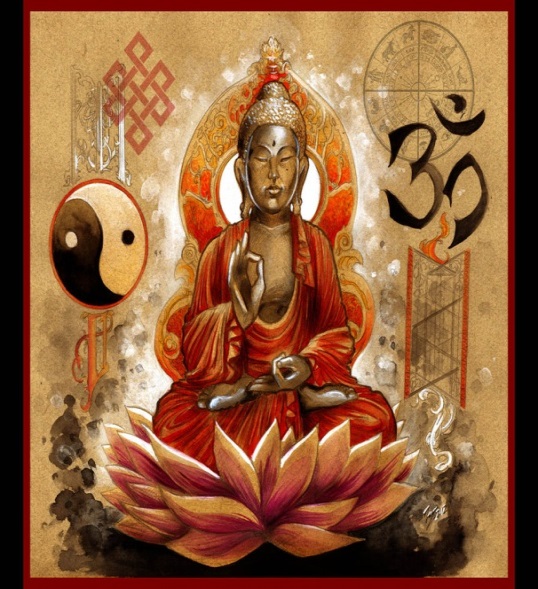 Državni simboli
ZASTAVA:
GRB:
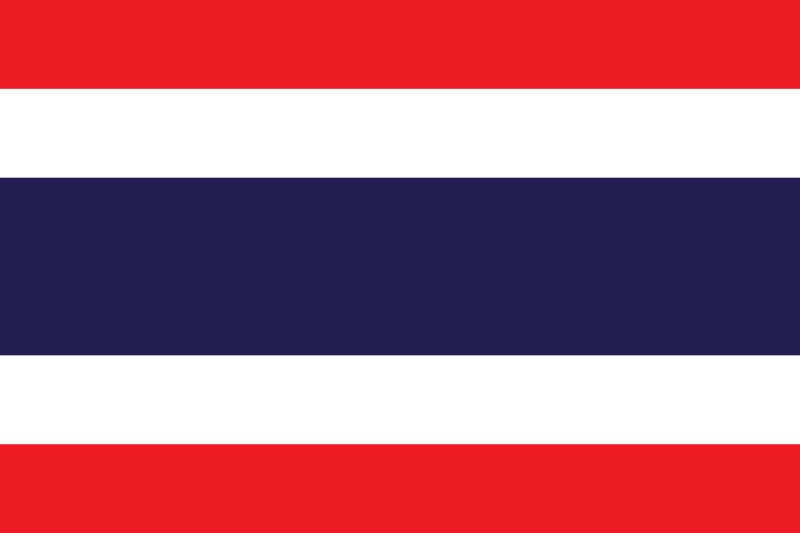 HIMNA:
PHLENG CHAT
Prebivalstvo
60.607.000 prebivalcev
75% je Tajcev
14% Kitajcev
Ostalo:	- malajski muslimani
Kambodžani
- Vietnamci
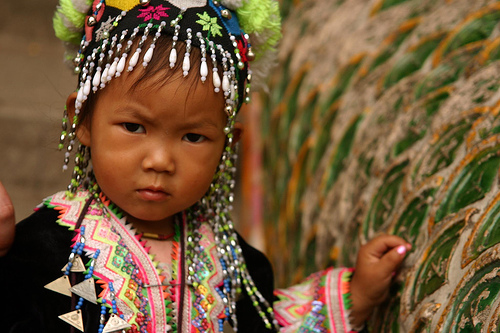 Podnebje
Toplo in vlažno tropsko podnebje
3 obdobja: mokro, hladno, vroče
April je najbolj vroč mesec
Najprimernejši čas za obisk: november in december
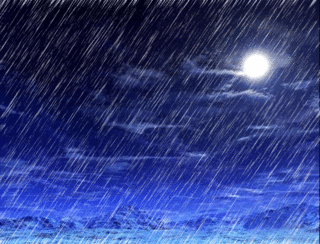 Gospodarstvo in industrija
Kmetijstvo (riž)
Turizem (Malajski polotok; plaže)
Rudarstvo (kositer, svinec, cink, premog, zlato, dragi kamni)
Pridelovanje kavčuka (gume)
Ribištvo (3,49 milijona ton v letu 2001)

Elektronska in tekstilna industrija
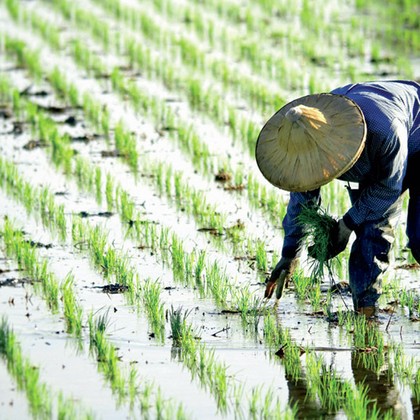 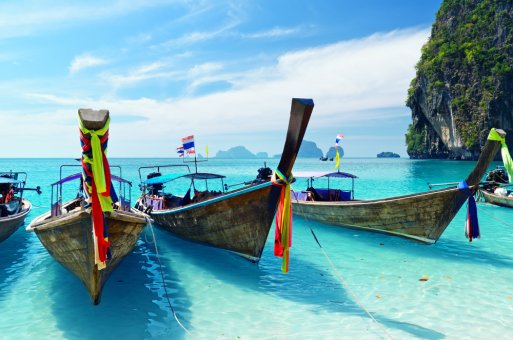 Vir: http://images0.zurnal24.si/
Narava
28% dežele je gozdnate
Številne vrste živali:
 	- sloni
	- leopardi
	- tigri
	- krokodili
	- opice
	- 50 vrst kač
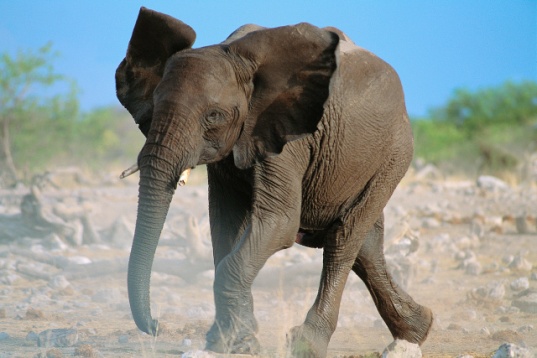 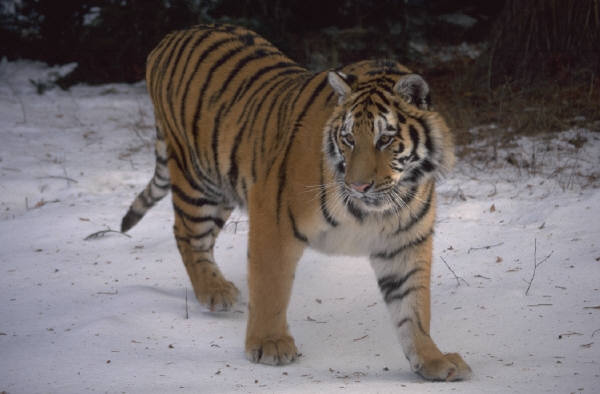 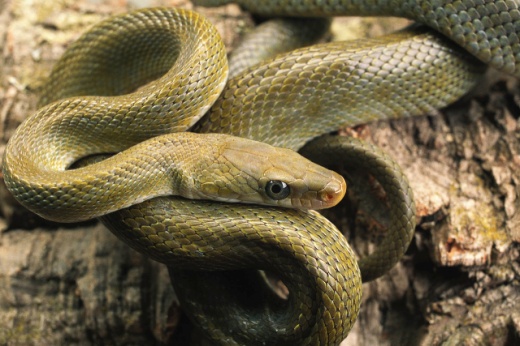 Prehrana
Jedo malo in pogosto (6 – 7 krat na dan)
Pri jedi uporabljajo vilice in žlico
’’lepljivi riž’’ jedo z rokami (kroglice)
Vsi jedo iz ene sklede 
Prehrana temelji na rižu in rezancih
Hrana je pekoča, vsebuje dišave in začimbe (čili)
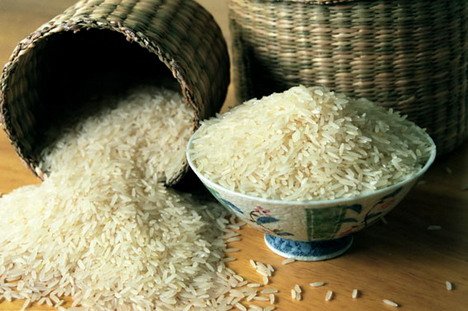 Vir: http://img.21food.com
Posebnosti
Tajske masaže



Tajske plaže
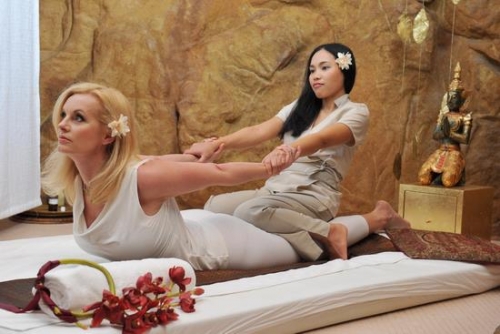 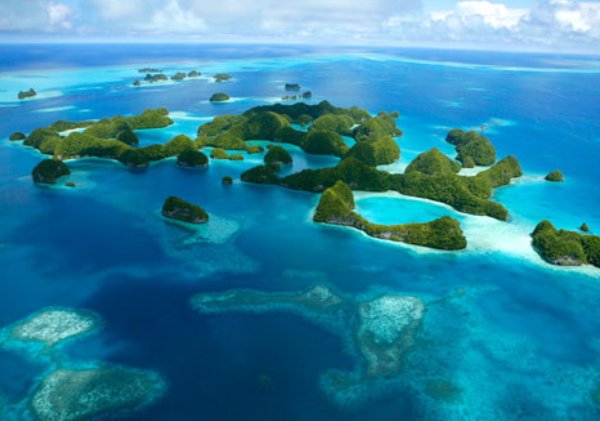 Viri
Kingfischer Publications Plc, The Kingfischer Geography Encyclopedija, 2005
Mladinska knjiga, Svetovni popotnik Tajska, 2012
http://sl.wikipedia.org/wiki/Tajska < 20.5.2014 >
Slike: http://img.21food.com , http://images0.zurnal24.si/
Za konec…
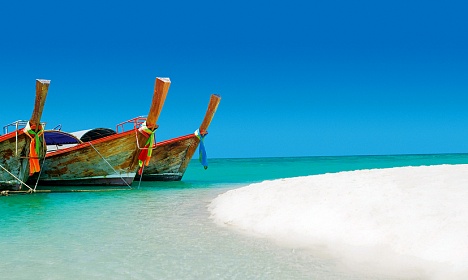 Hvala za pozornost!